METRAJ
KEŞİF
HAKEDİŞ
Hazırlayan: Umut GÜLER
Danışmanı: Prof.Dr. Aydın ÖZDEMİR
METRAJ NEDİR?
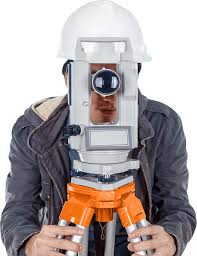 Metraj genel anlamda ölçerek malzeme miktarını belirlemek anlamına gelmektedir.
Metraj, projeye uygun olarak yapılan tüm uygulamaların, bütün elemanlarının teker teker ölçülerek; 
uzunlukların	metre (m)
Hacimlerin	metreküp(m3)
Ağırlıkların	kilogram(kg) veya ton(t) ve Sayılabilenlerin Adet(ad) cinsinden hesaplama işlemine denir.
METRAJ ÇEŞİTLERİ
Genelde iki çeşit metraj vardır.
1) Yapının projeleri üzerinden yapılan  metraja ‘’ön keşfe esas metraj’’ 	denir.
2) Yapı tamamlandıktan sonra bitmiş  yapının üzerinden alınan ölçülerle 	yapılan metraja ‘’kesin keşfe esas metraj’’ denir.
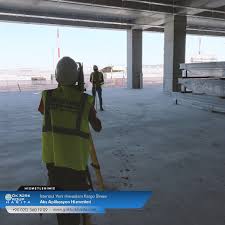 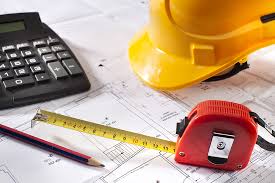 Bir uygulamanın maliyetinin bulunması için; metraj, fiyat analizi keşif denilen işlemler sırasıyla yapılır. Metrajın hatalı yapılması yapı maliyetinin hatalı yapılmasına sebep olur.
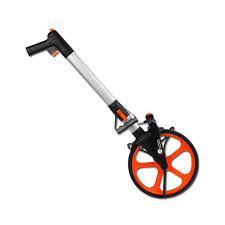 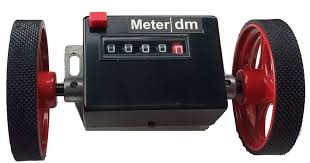 Yapı elemanlarının ölçüm birimleri doğru bilinmelidir. Kamu inşaatlarında metrajın nasıl yapılacağı,Çevre ve Şehircilik Bakanlığı tarafından hazırlanmış olan“Birim Fiyat Tarifleri“ isimli kitapta açıklanmıştır.
KEŞİF NEDİR?
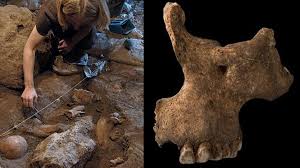 Bir yapının maliyet bedelini bulmak için yapılan  hesapların tümüne ‘’keşif’’ denir. Keşfin esasını  ‘’metraj’’ ve ‘’birim fiyatlar’’ oluşturur.
	Metraj sonucunda bulunan malzeme miktarları  kendisine ait birim fiyatlarla çarpılarak toplanması  neticesinde bulunan değere ‘’keşif bedeli’’ denir.
KEŞİF HAZIRLAMA
Günümüzde uygulaması yapılan iki çeşit keşif vardır.  Bunlar;
Keşif (ön keşif )
Yapı yapılmadan önce, uygulama projeleri üzerinden yapılan keşfe ‘’I.keşif’’veya ‘’ön keşif’’  denir.
Keşif ( kesin keşif )
Uygulaması yapılmış olan bütün imalatlar ölçülerek yapılan  keşfe ‘’II keşif’’ veya ‘’kesin keşif’’ denir.
   Uygulamanın gerçek maliyeti ‘’kesin keşif’’ ile belirlenir.
KEŞİF HAZIRLAMADA KURALLAR
Projeden farklı olarak yapılan imalatların miktar ve  niteliğini belirleyen belgeler (ataşmanlar ) ayrıntılı  olarak tutulmalıdır.
 Bazı malzemelere fiyat farkı ödendiği için yapılan  imalatların tarihleri kaydedilmelidir. 
 Keşifler hazırlanırken keşif özeti cetveli kullanılır. 
 Keşif özeti cetvelinin esasını metraj özeti cetveli  oluşturur. 
 Metraj özeti cetveline birim fiyatı sütunu eklenerek  keşif özeti cetveli elde edilir.
BİRİM FİYATLAR
Bir ürünün bir biriminin fiyatına “ Birim Fiyat’’  denir. Ülkemizde kamuya ait i	nşaatlar birim fiyatlar üzerinden yapılır.
Birim fiyatlar her mali yıl başında ( 1 Ocak ) Çevre  ve Şehircilik  Bakanlığı 	tarafından bir kitap halinde yayınlanır. Ülke genelinde yapılacak olan bütün kamuya  	ait inşaatlarda bu fiyatlar uygulanır.
Birim fiyatlar ülke genelinde ölçü kabul edilir.
	Bu nedenle malzeme, işçilik ve nakliye fiyatlarında ülke  genelinde rayiç fiyatlar 	oluşur.
BİRİM FİYAT  ELEMANLARI
Birim fiyatlar aşağıdaki dört değişkenden oluşmaktadır.  
Gereç (Malzeme) Giderleri; Yapı için gerekli olan inşaat malzemelerine yapılan  ödemelerdir.
İşçilik Giderleri; İnşaat işlerinde çalışan işçi ve ustalara yapılan ödemelerdir.
Taşıma giderleri; Yapı için gerekli olan inşaat malzemelerin fabrika ve  ocaklardan şantiyeye taşınması için yapılan ödemelerdir.
 Genel gider ve Kar; Vergiler, SSK       primleri, büro, personel giderleri, vb.  giderler genel giderleri oluşturur.
Kaynak ve Eleman Kodları:
İnşaat işlerinde, her üretimin ve her yapı malzemesinin  bir kodu vardır. Bu kodlara “Pozisyon Numarası “ ya da  kısaca “ Poz No “ denir.
HAKEDİŞ NEDİR?
Sözleşmesi imzalanmış ve uygulaması başlatılmış proje için, sözleşmede belirlenen aralıklarla, yapılan iş miktarı karşılığında yükleniciye ödenen bedeldir.
Her hakediş ödemesi için düzenlemek  zorunda olunan 	belgeler 	grubuna “hakediş raporu”  denir.
Hakediş süresi sonunda yapılan ödemeye  “hakediş tutarı” denir.
Hakediş Raporu İçeriği:
Hakediş raporu (Ön kapak)
Dizi pusulası
Hakediş icmali
Hakediş raporu (Arka kapak)
Metraj icmali (Yeşil Defter)
Metraj Cetvelleri
Fiyat farkı hesap tablosu
Fiyat farkı ağırlık oranları
Ödenek dilimleri
Yapılan işler listesi
Hakediş özeti
Sözleşme
Öncelikle ihaleyi alan firma (yüklenici) ve ihaleyi  yapan kurum (idare)        
arasında bu sürece konu olan iş  için sözleşme imzalanır.
Sözleşme içeriğinde:
1-Tarafların bilgileri
2- İşin Adı, adresi,
3- Sözleşme türü,sözleşme bedeli,
4-İşe başlama ve bitiş tarihleri
5- Şartnameler, ceza uygulamaları,
6- İş programı ve fiyat farkı gibi konular maddeler halinde belirtilir.
Diğer Tanımlar:
İŞ: Bir anlaşma ile yapılacak bütün yapım veya  hizmetler.
	RAYİÇ: Bakanlıkça her yıl ait olduğu yıl içinde  geçerli olan ve yayınlanan, 	idarelerin işlerinde ve  ihalelerinde uymak zorunda oldukları malzeme,  	işçilik, makine fiyatları, katsayı ve baz fiyatlarıdır.
Yeşil Defter: Metraj yapılarak elde edilen yada yapılan imalatı 
	kümülatif olarak ifade eden miktarların girişinin yapıldığı kısımdır. 	Anahtar teslim 	götürü bedel sözleşmede miktar yerine gerçekleştirilen 	pursantaj ya da 	imalat yüzdeleri girilir.
Yapılan İşler Listesi:
Yeşil deftere girilen miktarların sözleşme birim  fiyatı ya da   
sözleşme pursantajı ile çarpılarak her  imalatın tutarının ayrı 
ayrı gösterildiği rapordur.
İcmal:
Kelime olarak “özet” anlamına gelen icmal, her  iş grubunun toplam 
tutarının gösterildiği rapordur.
SÖZLEŞMELER
1- Anahtar teslim götürü bedel :
	Anahtar teslim götürü bedel (ATGB), işin  tamamına verilen tek 	bir fiyat ile oluşturulur.

	2- Teklif birim fiyat :
	Teklif birim fiyat (TBF) ise her imalat için ayrı ayrı  miktar ve fiyat belirtilen 	sözleşme türüdür.
ÖRNEK
HAKEDİŞ İLK SAYFA
HAKEDİŞ ÖZETİ
ÖRNEK
ÖRNEK
KAYNAKLAR
https://www.ampyazilim.com.tr/
https://www.youtube.com/watch?time_continue=194&v=_xIy65Ln-u0
http://www.imo.org.tr/resimler/dosya_ekler/dcdca973649730a_ek.pdf?tipi=79&turu=X&sube=7